Weidewirtschaft in Österreich
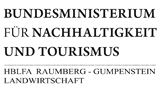 Weideflächen in Österreich im Jahre 2016 (Quelle: BMLFUW, 2017)
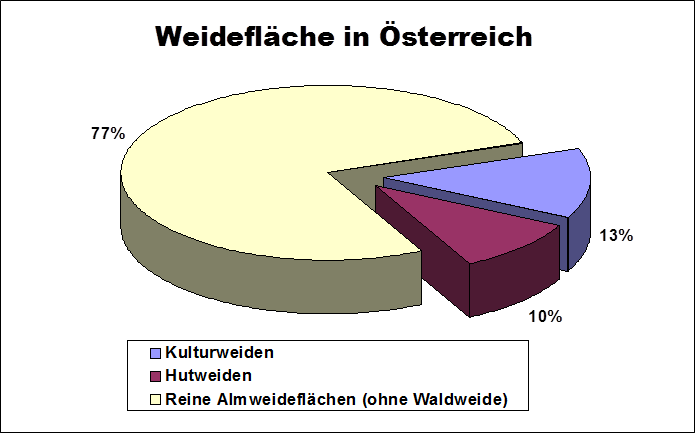 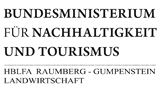 Quelle: Grünlandbuch (BUCHGRABER, 2018)
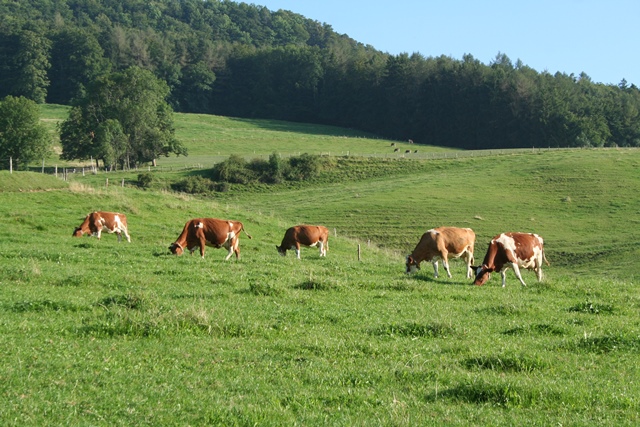 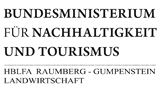 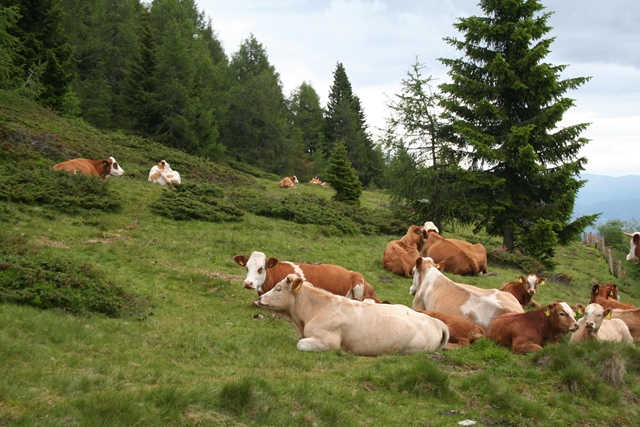 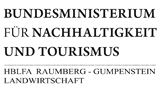 Almen, Höhenlage und Weidedauer (Bestoßzeiten)
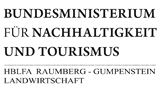 Quelle: Grünlandbuch (BUCHGRABER, 2018)
Täglicher Biomassezuwachs am Grünland (Bohner und Sobotik, 2001)
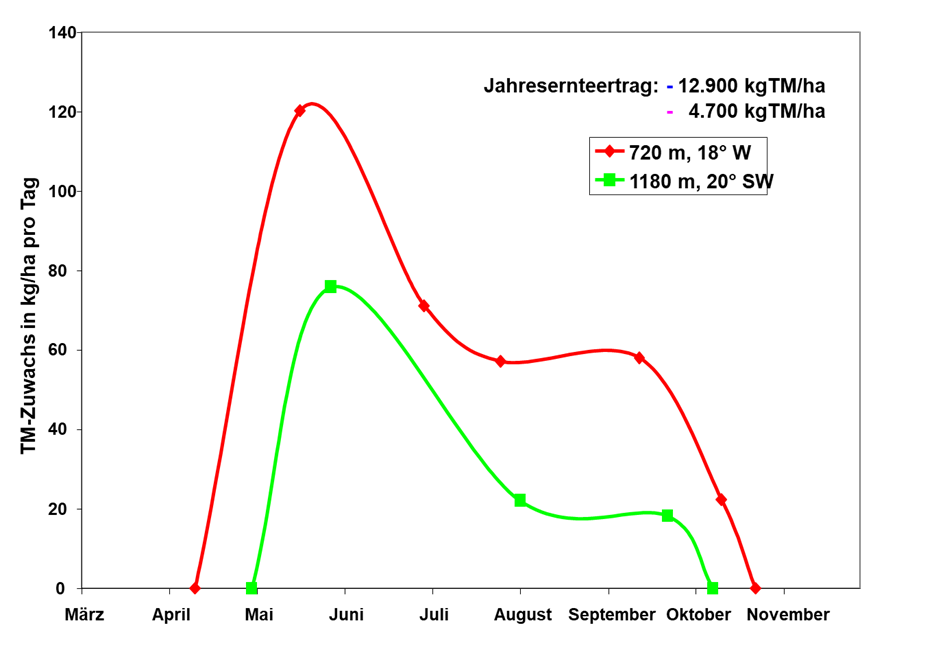 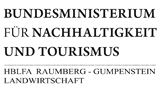 Quelle: Grünlandbuch (BUCHGRABER, 2018)
Richtwerte für den Bau von Elektrozäunen für Weidetiere
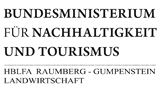 Quelle: Grünlandbuch (BUCHGRABER, 2018)
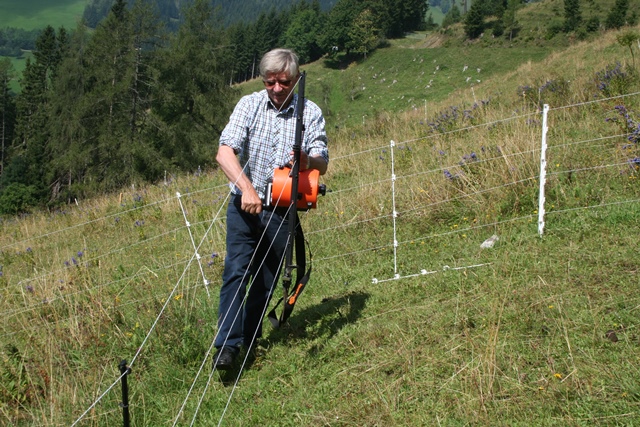 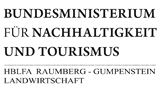 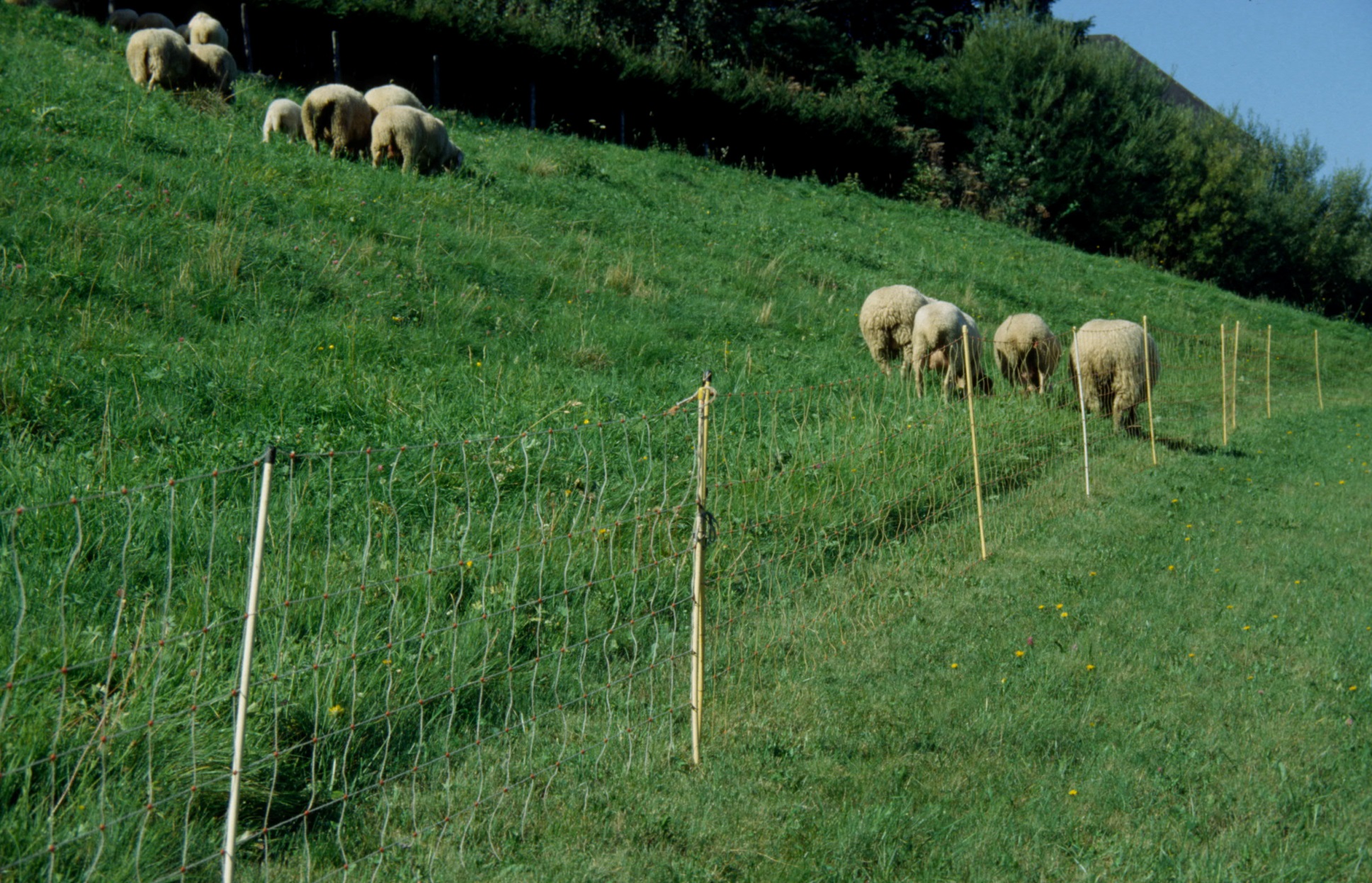 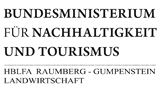 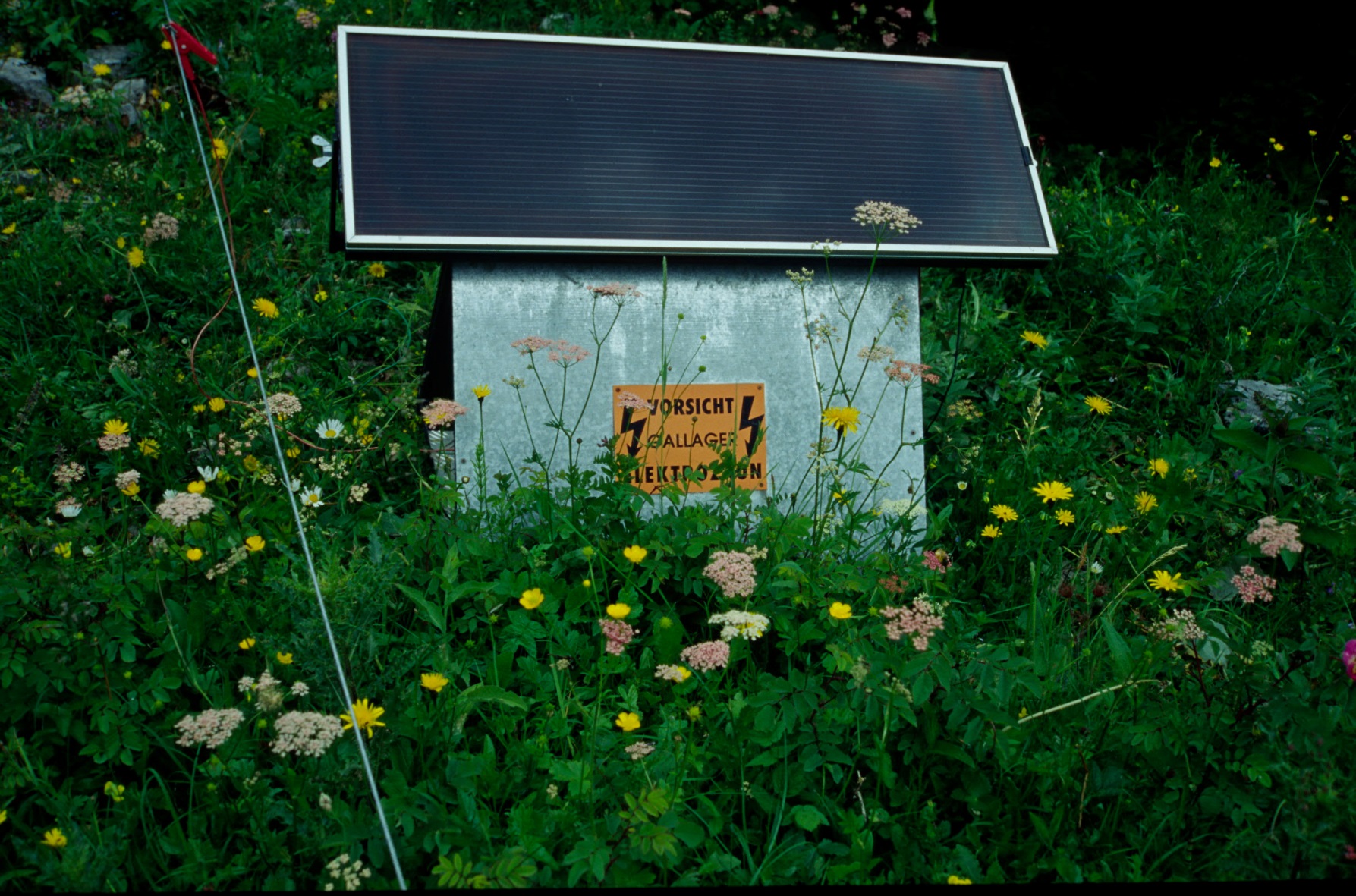 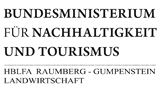 Nachwuchs- und Ruhezeiten für Weidefutter bei Koppel- und Portionsweide
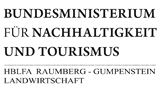 Quelle: Grünlandbuch (BUCHGRABER, 2018)
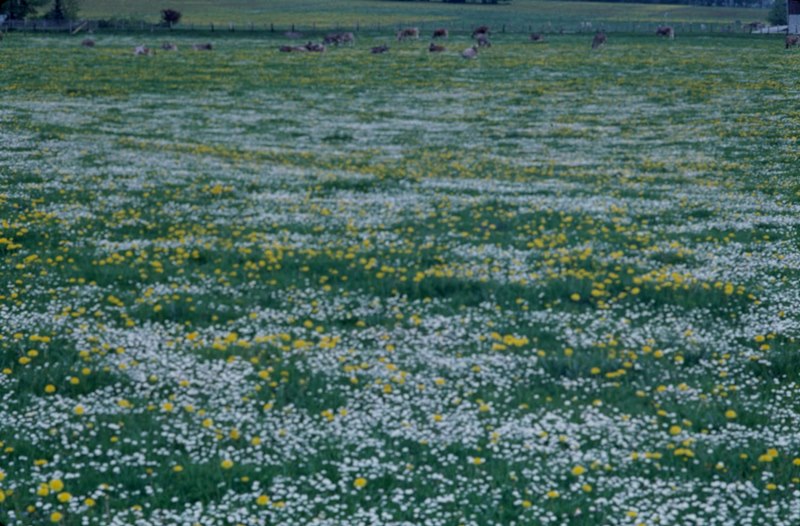 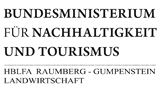 Nachwuchszeit, Bestoßzeit und Umtriebszeit guter Weidestandorte
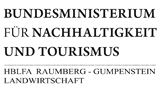 Quelle: Grünlandbuch (BUCHGRABER, 2018)
Schema einer Kurzrasenweide in der Weideperiode
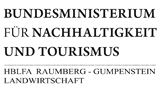 Quelle: Grünlandbuch (BUCHGRABER, 2018)
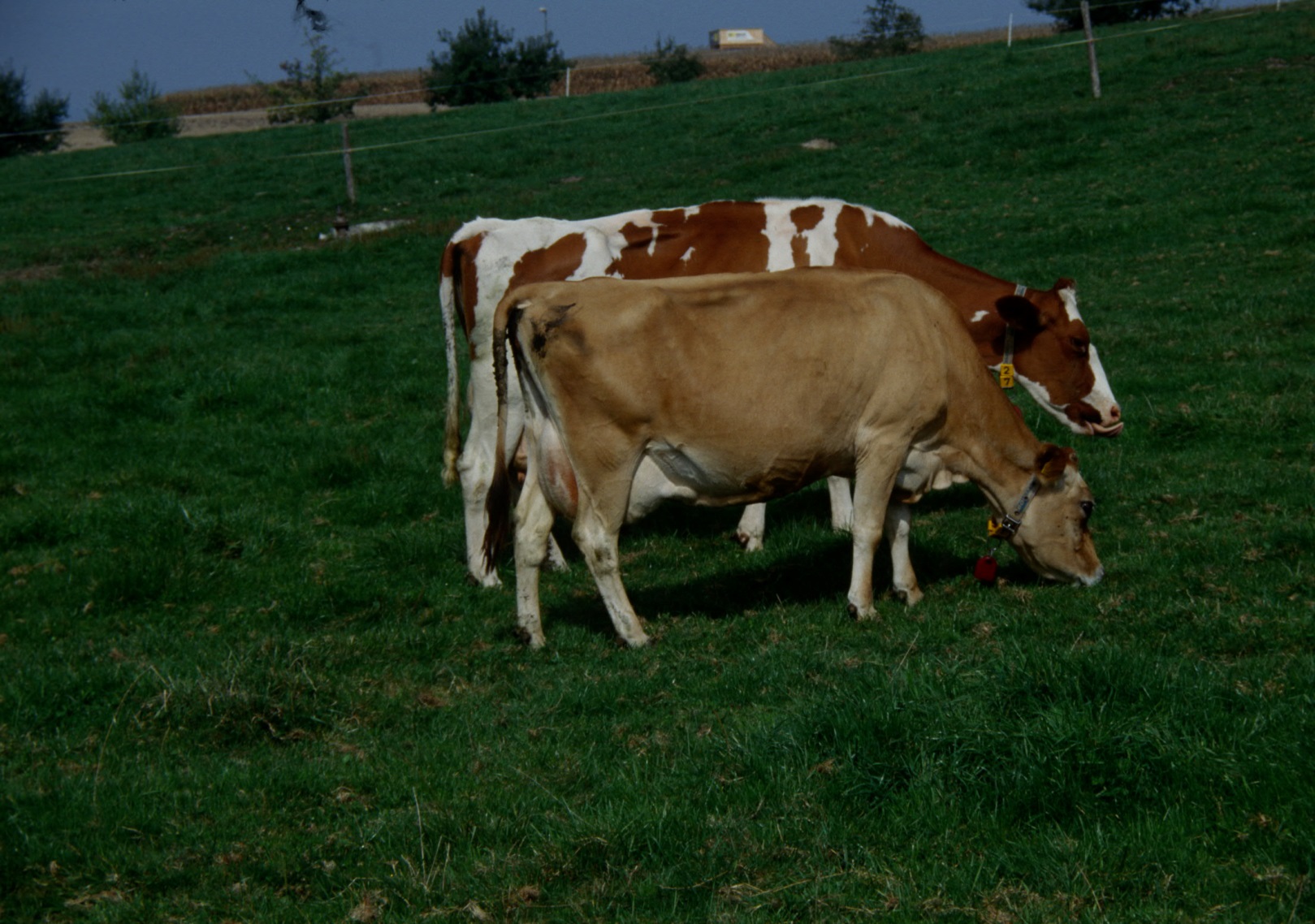 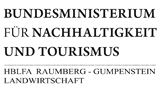 Viehbesatz und Flächenbedarf der Kurzrasenweide
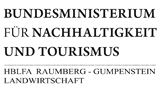 Quelle: Grünlandbuch (BUCHGRABER, 2018)
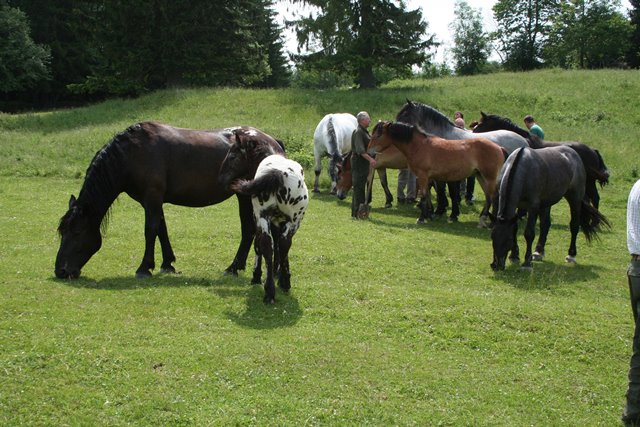 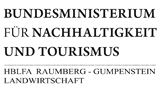